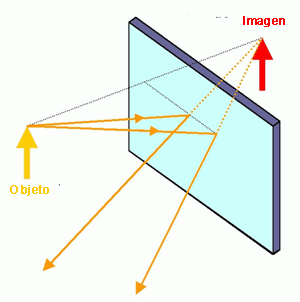 Espejos planos.
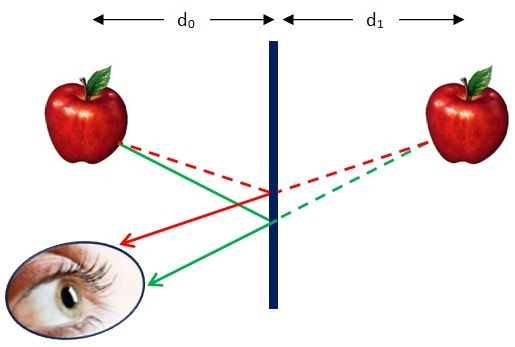 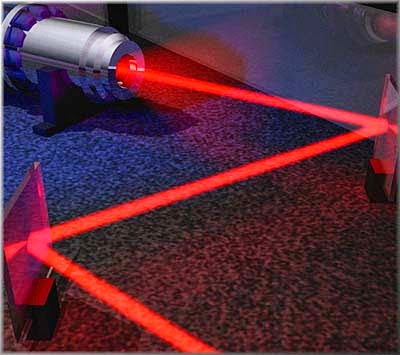 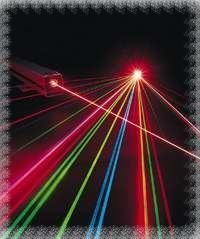 Reflexión de la luz
*Ley de reflexión especular o espejo
1.- el angulo de incidencia es igual al angulo de reflexión.
2.- el rayo incidente , el rayo reflejado y la normal están en el mismo mplano.
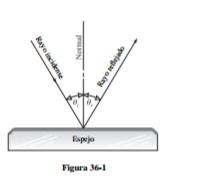 Los espejos planos forman imágenes
Los espejos planos forman imágenes derechas , del mismo tamaño que e el objeto , atrás de la superficie reflectora  y a la misma distancia que se encuentra el objeto de la superficie.
Este tipo de imágenes se les denominan virtuales , es decir la imagen  no se forma en una  pantalla  que se coloque frente al espejo.
Reflexión múltiple.
Imágenes que se forman entre dos espejos planos que forman un ángulo entre si
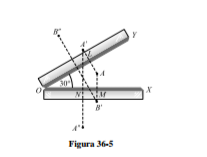 Entre dos espejos perpendinculares.
Construcción geométrica de una imagen producida por un espejo plano.
Imágenes formadas por dos espejos planos paralelos.
Imágenes entre dos espejos planos paralelos
Espejos embrujado.
problemas
1.-Dos espejos planos forman un ángulo de 30º entre si . Localice gráficamente las imágenes que se forman de un punto luminosos colocado entre los dos espejos.

2.-Dos espejos planos forman entre si un ángulo de 90º , construya gráficamente las imágenes que se forman
Problemas de aplicación.
3.-  Se deseas retratarse cuando esta a 3 metros de un espejo plano .¿A que distancia debe enfocar la cámara que sostiene?
(6m)

4.- Dos espejos planos forman entre si 90º . Un objeto puntual luminoso se coloca entre ellos . Cuantas imágenes se forman?
(3)

5.- Dos espejos planos se colocan paralelos entre si  y separados 20cm . Un punto luminoso se coloca entre ellos a 5cm de uno de los espejos . Determine la distancia de cada uno de los espejos  de las tres primeras imágenes  mas cercanas  en cada uno.
(5;35;45cm ; 15;25;55cm)
6.- Un muchacho de 1,50 m de estatura apenas puede ver su imagen en un espejo plano vertical que se encuentra a 3m de distancia. Sus ojos se encuentran a 1,40 m del piso. Determine la altura del espejo y la posición medida desde el piso, del espejo mas corto en que puede ver completamtne su imagen.
7.- Dos espejos planos , se disponen paralelos entre si, y a 12cm de uno de ellos se ubica un objeto luminoso como indica la figura.
Determine la posición de las tres primeras imágenes en relación a cada uno de los espejos.
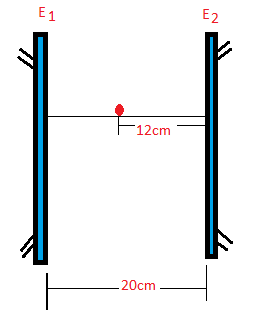 8.- Como se muestra en la figura , un rayo de luz IO incide sobre un espejo plano pequeño. El espejo refleja el rayo  sobre una escala recta SC , paralela al espejo MM  y se localiza a 1metro  de distancia  de este. Cuando el espejo gira una ángulo de 8º  y toma la posición M`M`
¿Qué distancia se desplazara  sobre la escala  la mancha de luz?
( el dispositivo se llama nivel óptico , esd muy útil parta medir pequeñas deflexiones)